MANAGERIAL SKILLS AND ROLES



Dr. A. SELVARANI
Associate Professor
Jamal Institute of Management
Jamal Mohamed College
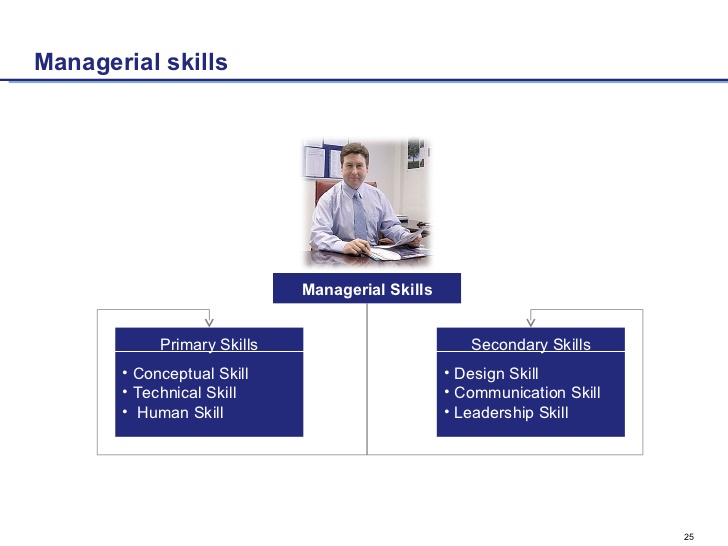 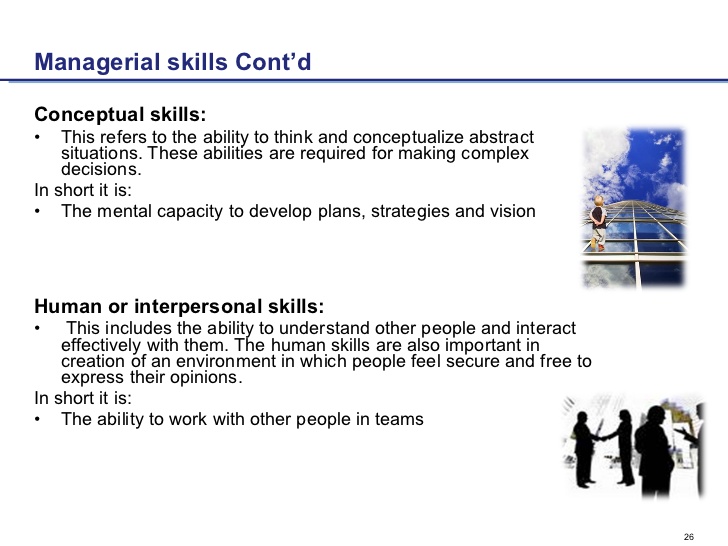 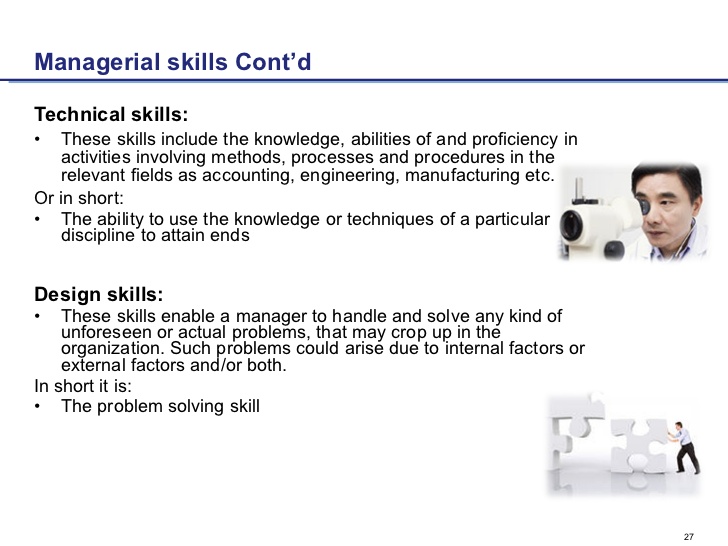 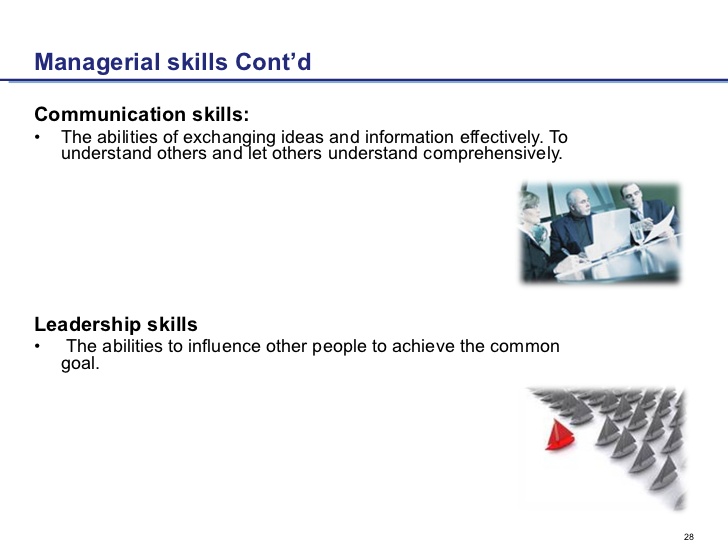 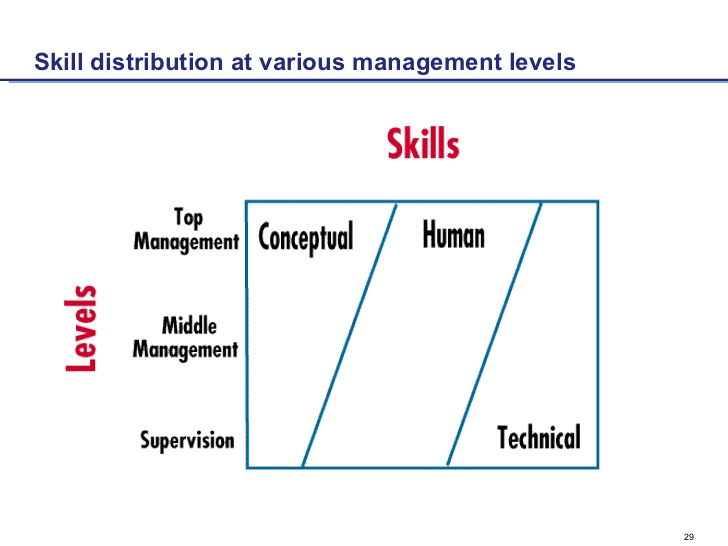 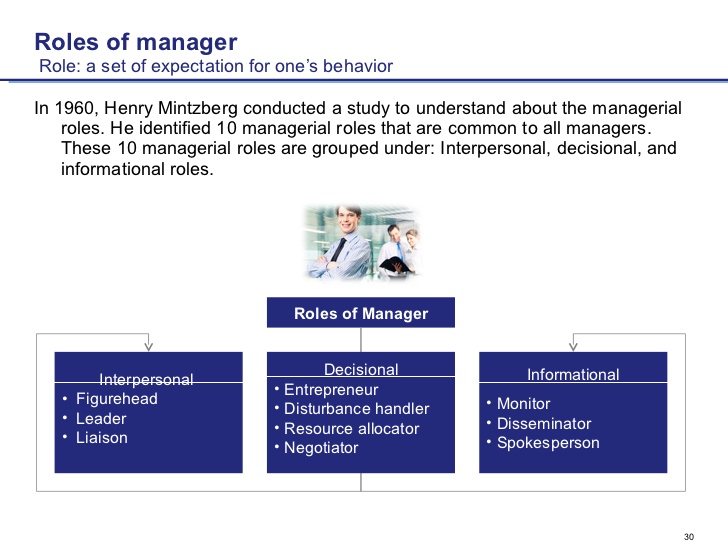 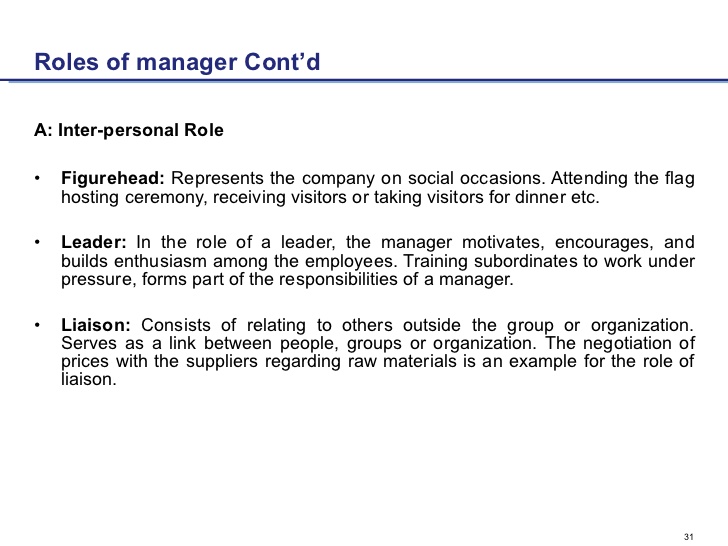 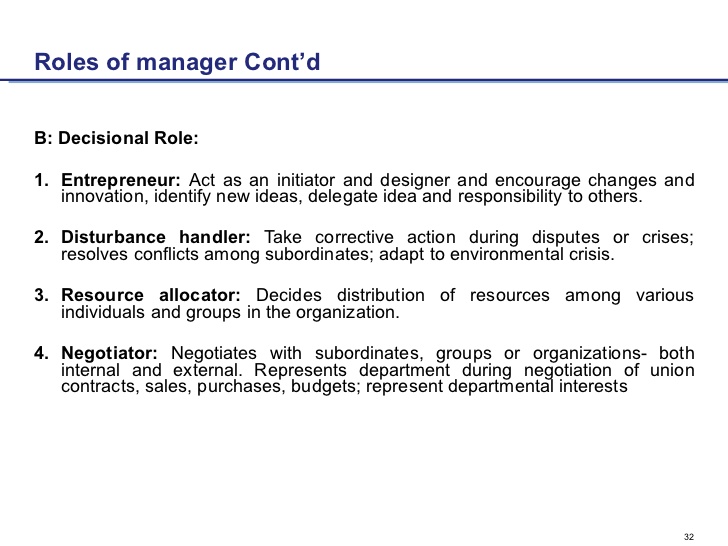 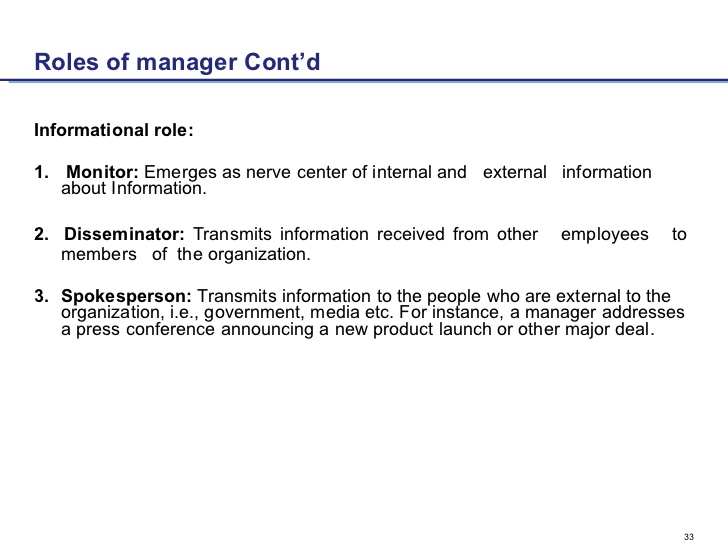 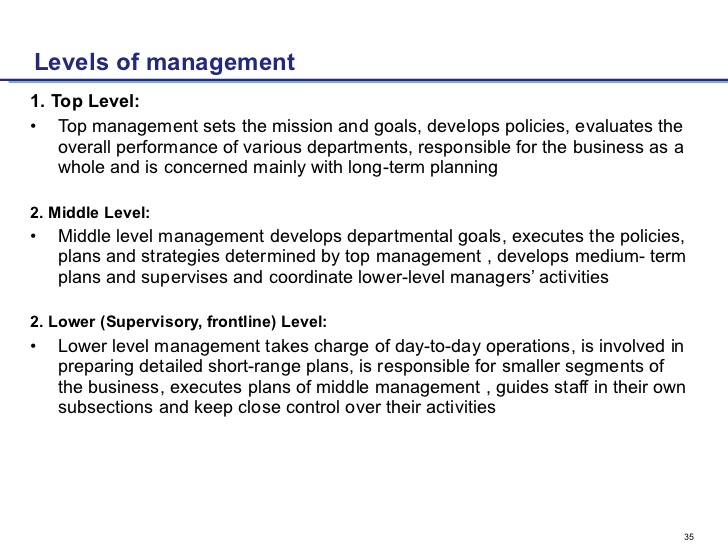 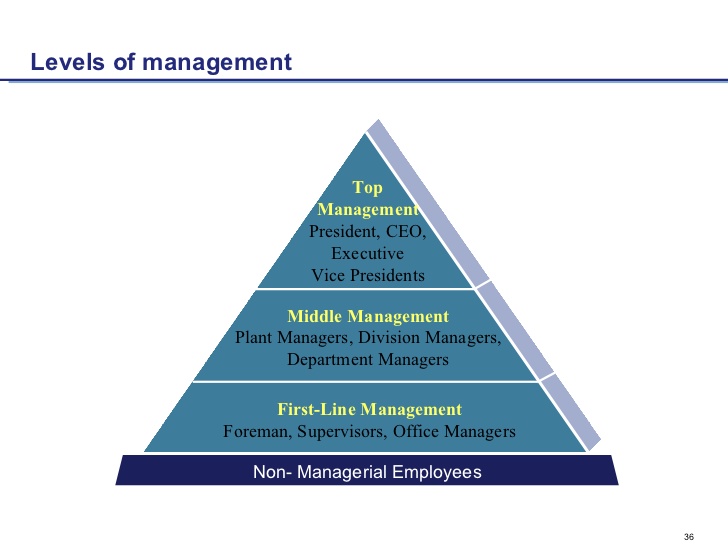